Vytautas Valancius
Internet EconomicsCS6250 - Fall 2011
1
Agenda
When Life Was Simple: Phone Networks
Network of Networks: The Internet
Connectivity structure
Pricing in the Internet: One-Size-Fits-All
Consumer demand
Network costs
Pricing
2
Economics of Phone Networks
1876 – the first “long-distance” call
1926 – the first transatlantic call
Example of communication in today’s phone network
Before an information exchange, the call is setup
The calling party attains value
Pays for the call
The payment propagates
Can this work in the Internet?
Value: $$$
Phone
Network B
Phone
Network A
$
$$
Your Buddy
You
Customer-Provider
Peer-Peer
Provider-Customer
3
Who Should Pay in the Internet?
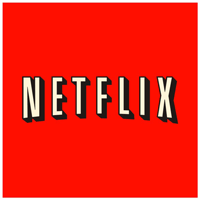 Example:
You connect to Netflix
Netflix sends you a movie

Who should pay?
You
Netflix
Both
None
Response
(10GB)
Network B
Network A
You
Request
(1KB)
In practice both pay.
How much each party should pay?
4
Structure of the Internet
Network of networks
Smaller networks have to pay large networks to reach other remote networks
Smaller networks can peer to avoid large networks
Large networks have to peer or pay each other
Who should pay?
Level3
Cogent
Money flow up.
$
$
$
CNN
GaTech
IBM
?
5
Cost-Based Peering
Some large networks use cost-based peering
“Let’s peer if the cost you incur in your network are similar to the cost I incur in my network.”
Cost ~ Bits X Miles
Two flows: 10 bits and 5 bits
ISP1: 10bits x 2 miles + 5 bits X 4 miles = 40 bitmiles
ISP2: 10bits x 1 mile + 5bits X 6 miles = 40 bitmiles
Costs are “equal”.
ISP1
ISP2
Flow1
2mi
1mi
6mi
4mi
Flow2
6
How Are ISPs Pricing Connectivity?
Single price in $/Mbps/month

Charged each month on aggregate throughput
Some flows are costly
Some are cheaper to serve
Price is set to recover total costs + margin

Convenient for ISPs and clients
EU
Cost: $$$
Cogent
US
Cost: $
Blended rate 
Price: $$
GaTech
Can be inefficient!
7
Issues With Blended Rate Pricing
Uniform price yet diverse resource costs
Clients
ISPs
Lack of incentives to invest
in resources to costly destinations
Lack of incentives to conserve
resources to costly destinations
Pareto inefficient resource allocation
A well studied concept in economics

Potential loss to ISP profit and client surplus
Alternative: tiered pricing
8
[Speaker Notes: ISPs signal costs through congestion. It might be desirable to signal cost through prices, instead of dropping packets.]
Tiered Pricing
Price flows based on cost and demand
Regional pricing example:
Some ISPs already use tiered pricing
Regional pricing
Paid peering
Backplane peering
Limited number of tiers
Global, Cost: $$$
Cogent
Local
Cost: $
Price:
$$$
Price:
$
U Toronto
Question:
How efficient is such tiered pricing?
Can ISPs benefit from more tiers?
9
[Speaker Notes: Other services, such as postal service and airlines, have many pricing tiers – for some reason the current Internet has only 1 or few pricing tiers. Why?]
Challenges
How can we test the effects of
tiered pricing on ISP profits?
Construct an ISP profit model that accounts for:
Demand to destinations
Servicing costs of destinations

Drive the model with real data
Demand functions from real traffic data
Servicing costs from real topology data

Test the effects of tiered pricing!
Modeling
Data
mapping
Number
crunching
10
ISP Profit Model: Assumptions
Profit = Revenue – Costs
(for all flows)
Flow revenue
Price * Traffic Demand
Traffic Demand is a function of price
How do we model and discover demand functions?

Flow cost
Servicing Cost * Traffic Demand
Servicing Cost is a function of distance 
How do we model and discover servicing costs?
11
[Speaker Notes: Servicing cost – cost to service one bit of traffic. It is possible to extend the model to account 95th percentile, or to consider: cost = servicing cost * log(traffic demand).

See equation (1) for generic profit formula.]
Approach to Modeling
1. Finding Demand Functions
2. Modeling Costs
Traffic Demands
Network Topologies
Current Prices
Demand Models
Cost Models
Demand Functions
Relative costs
3. Reconciling cost with demand
Profit Model
Absolute costs
12
Finding Demand Functions
Canonical destination demand function:
Inelastic demand
Price
Demand = F(Price, Valuation, Elasticity)
Elastic demand
Valuation – how valuable flow is
Elasticity – how fast demand changes with price
Demand
How to find the demand function parameters?
Valuation = F-1(Price, Demand, Elasticity)
Assumed range of elasticities
Current price
Current flow
demand
We mapped traffic data to 
demand functions!
13
[Speaker Notes: See equations (2) and (7) for CED and Logit demand functions.]
Approach to Modeling
1. Finding Demand Functions
2. Modeling Costs
Traffic Demands
Network Topologies
Current Prices
Demand Models
Cost Models
Demand Functions
Relative costs
Profit Model
Absolute costs
14
Modeling Costs
How can we model flow costs?
Concave:
Linear:
Region:
Dest. type:
ISP topologies and peering information alone 
can only provide us with relative flow servicing costs.
real_costs = γ * relative_costs
15
Approach to Modeling
1. Finding Demand Functions
2. Modeling Costs
Traffic Demands
Network Topologies
Current Prices
Demand Models
Cost Models
Demand Functions
Relative costs
3. Reconciling cost with demand
Profit Model
Absolute costs
16
Normalizing Costs and Demands
Assuming ISP is rational and profit maximizing:
Profit = Revenue – Costs = F(price, valuations, elasticities, real_costs)
F’(price*, valuations, elasticities, real_costs) = 0
F’ (price*, valuations, elasticities, γ * relative_costs) = 0
γ = F’-1(price*, valuations, elasticities, relative_costs)
Data mapping is complete: we know demands and costs!
Subject to the noise that is inherent in any structural estimation.
17
[Speaker Notes: See section 4.1.3 for more details.]
Testing ISP Pricing Strategies
Select a number of pricing tiers to test
1, 2, 3, etc.

Map flows into pricing tiers
Optimal mapping and mapping heuristics

Find profit maximizing price for each pricing tier and compute the profit
Repeat above for:
2x demand models 
4x cost models
3x network topologies and traffic matrices
18
Results: Profit Capture
Constant elasticity demand with linear cost model
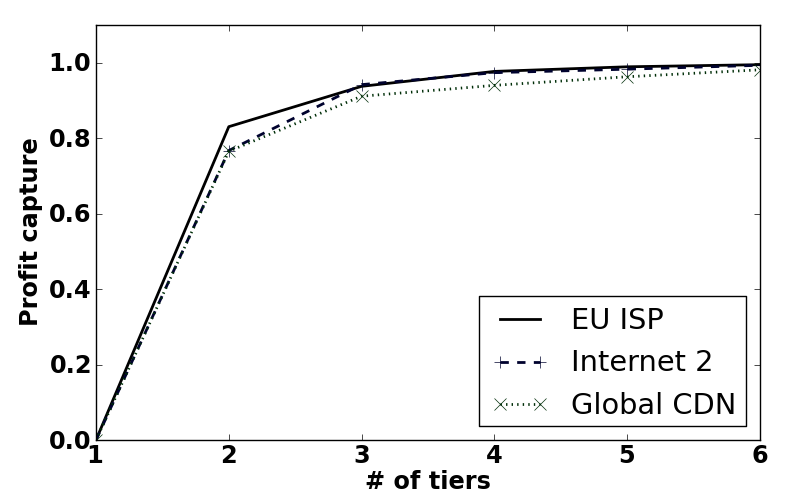 Tier 1: Local traffic
Tier 2: The rest of the traffic
*Elasticity – 1.1, base cost – 20%, seed price - $20
19
Results: Big Picture
Linear Cost Model
Concave Cost Model
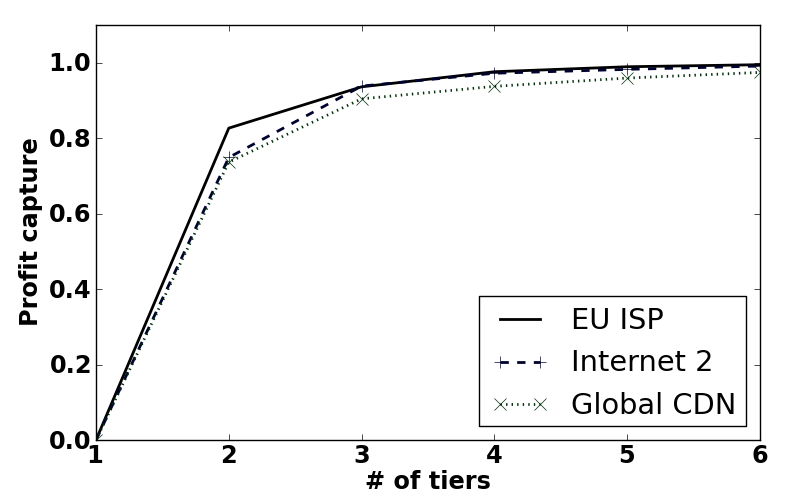 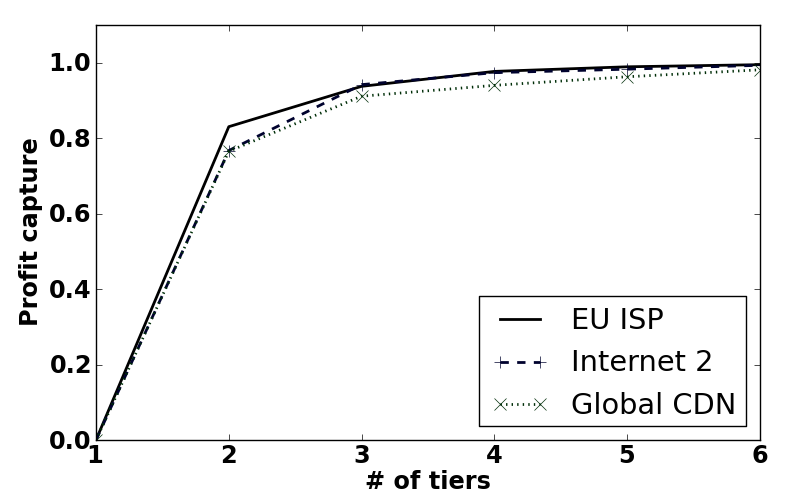 Constant
Elasticity
Demand
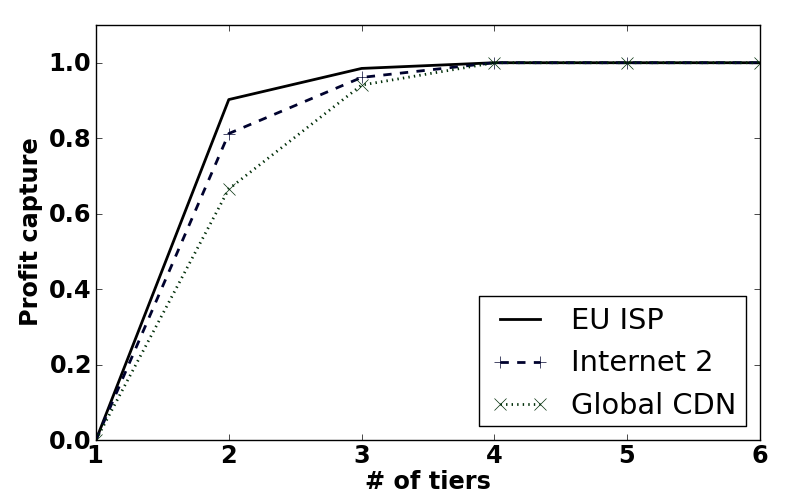 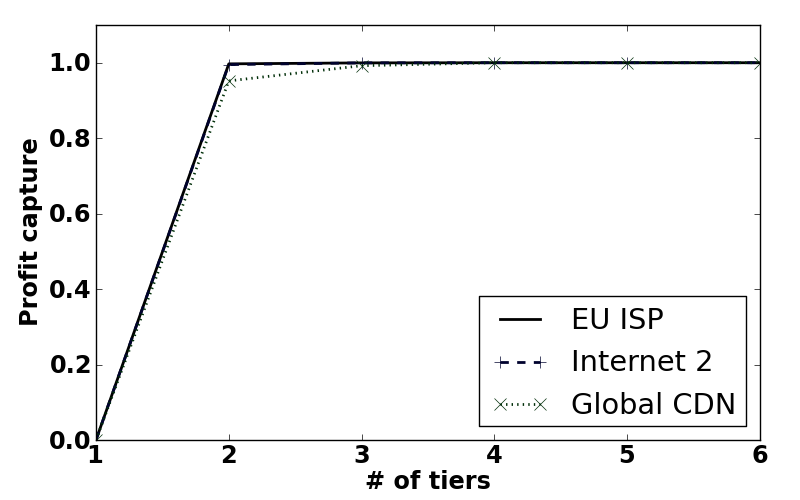 Logit
Demand
20
Conclusion
Having more than 2-3 pricing tiers adds only marginal benefit to the ISP

Profit capture is dependent on cost and demand variance

The results hold for wide range of scenarios
Different demand and cost models
Different network topologies and demands
Large range of input parameters

Current transit pricing strategies are close to optimal!
Questions?
21
22
What About Competition?
Very hard to model!

Perhaps requires game-theoretic approach and more data (such as where the topologies overlap, etc.)

It is possible to model some effects of competition by treating demand functions as representing residual instead of inherent demand. See Perloff’s “Microeconomics” pages 243-246 for discussion about residual demand.
23
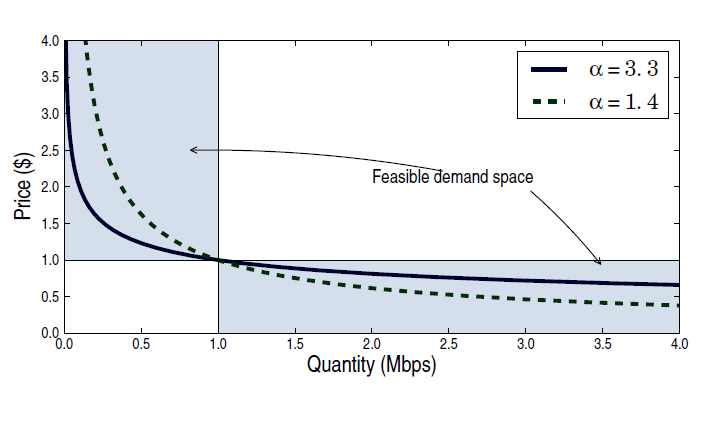 24
What About Costs of Implementing Tiered Pricing?
Past 4-5 tiers the costs are marginal in practice (Section 5.)

Higher costs with more tiers reinforce our findings: more tiers will add even less benefit to ISP.
25
How can ISPs use this?
ISPs can perfect these models to estimate how much different flows add to their cost structure.

ISPs can use the pricing methods we developed.

ISPs can verify if, given their topology and demand, they might benefit form more tiers.
26